Modern Cryptography
Dr. X
Slides adopted by Dr. William Enck, NCSU
Kerckhoffs’ principles
Modern cryptosystems use a key to control encryption and decryption 
Ciphertext should be undecipherable without the correct key 
Encryption key may be different from decryption key. 
Kerckhoffs’ principles [1883]: 
Assume Eve knows cipher algorithm
Security should rely on choice of key
If Eve discovers the key, a new key can be chosen
Kerckhoffs’ Principles
Kerckhoffs’ Principles are contrary to the principle of “security by obscurity”, which relies only upon the secrecy of the algorithm/ cryptosystem 
If security of a keyless algorithm compromised, cryptosystem becomes permanently useless (and unfixable) 
Algorithms relatively easy to reverse engineer
Symmetric and Asymmetric Crypto
• Symmetric crypto: (also called private key crypto)
	Alice and Bob share the same key (K=K1=K2)
	K used for both encrypting and decrypting
	Doesn't imply that encrypting and decrypting are the same algorithm
	Also called private key or secret key cryptography, since knowledge of the key reveals the plaintext 
• Asymmetric crypto: (also called public key crypto) 
	Alice and Bob have different keys
	Alice encrypts with K1 and Bob decrypts with K2 
	Also called public key cryptography, since Alice and Bob can publicly post their public keys
Secret Key Crypto
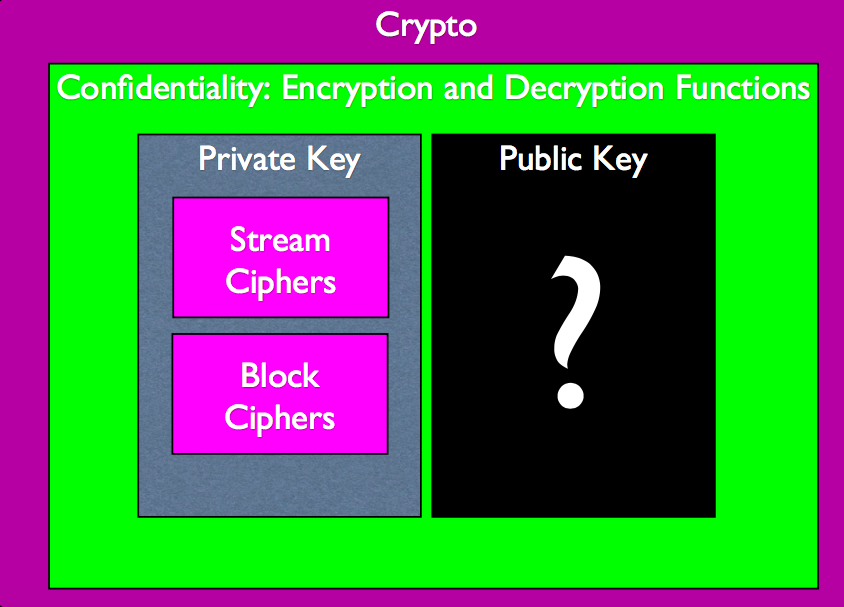 Block vs. Stream Ciphers
Stream Ciphers
Combine (e.g., XOR) plaintext with pseudorandom stream of bits 
Pseudorandom stream generated based on key
XOR with same bit stream to recover plaintext
E.g., RC4, FISH 
Block Ciphers 
Fixed block size 
Encrypt block-sized portions of plaintext
Combine encrypted blocks (more on this later) 
E.g., DES, 3DES, AES
[Speaker Notes: Stream cipher is combined with pseudorandom key cipher
Each digit is encrypted with a bit wise operation

Block ciphers: fixed, unvaried transformation, operate on large blocks of digits
Mode of operation may make block cipher act as stream

Stream ciphers are prone to attacks, never use same seed twice]
Stream Ciphers
Useful when plaintext arrives as a stream (e.g., 802.11's WEP) 
Vulnerable if used incorrectly
Stream Ciphers
Key reuse: [C(K) = pseudorandom stream produced using key K] 
E(M1) = M1 ⊕ C(K)
E(M2) = M2 ⊕ C(K)
Suppose Eve knows ciphertexts E(M1) and E(M2) 
E(M1) ⊕ E(M2) = M1 ⊕ C(K) ⊕ M2 ⊕ C(K) = M1 ⊕ M2 
M1 and M2 can be derived from M1 ⊕ M2 using frequency analysis 
Countermeasure is to use IV (initialization vector) 
IV sent in clear and is combined with K to produce pseudorandom sequence 
E.g., replace C(K) with C(K⊕IV)
IVs should never be reused and should be sufficiently large
WEP broken partly because IVs were insufficiently large 
modern stream ciphers take IVs, but it's up to the programmer to generate them
Stream Ciphers
Substitution Attack:
M = “Pay me $100.00”
E(M) = M ⊕ C(K)
Suppose Eve knows M and E(M) but doesn't know K 
She can substitute M for M' by replacing E(M) with: E'(M) = E(M) ⊕ M ⊕ M' = M ⊕ C(K) ⊕ M ⊕ M' = C(K) ⊕ M' 
Eve can then replace E(M) with E'(M), which Bob will decrypt message as M' (“Pay me $900.00”) 
Countermeasure is to include message authentication code (more on this later) that helps detect manipulation (i.e., provides integrity and authenticity)
Generic Block Encryption
Converts one input plaintext block of fixed size b bits to an output ciphertext block also of b bits 
Benefits of large b? of short b?
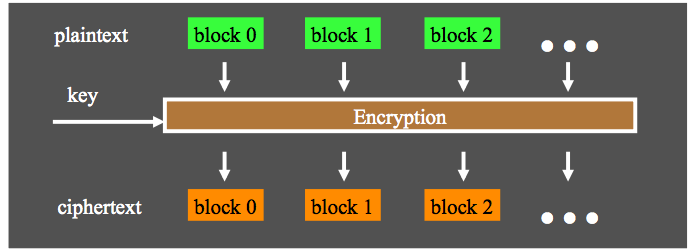 [Speaker Notes: 64 vs 128 block size: 2^block_size blocks. 

SQRT of it makes 50% chance of duplicate block -> leak of information]
Two principles for cipher design
Confusion: Make the relationship between the <plaintext, key> input and the <ciphertext> output as complex (non-linear) as possible
Mainly accomplished by substitution
Diffusion: Spread the influence of each input bit across many output bits
Mainly accomplished by permutation 
Idea: use multiple, alternating permutations and substitutions
S→P→S→P→S→... or P→S→P→S→P→...
Does it have to alternate?, e.g., S→S→S→P→P→P→S→S→...
Basic Form of Modern Block Ciphers
Feistel Cipher
Very influential “template” for designing block ciphers 
Major benefit: do encryption and decryption w/ same hardware 
One “round” of Feistel Encryption 1.  Break input block i into left and right halves Li and Ri 2.  Copy Ri to create output half block Li+1 3.  Half block Ri and key Ki are “scrambled” by function f 4. XOR result with input half-block Li to create output half-block Ri+1
One round of Feistel Decryption: just reverse the arrows!
Complete Feistel Cipher: Encryption
Complete Feistel Cipher: Decryption
Data Encryption Standard (DES)
Introduced by the US NBS (now NIST) in 1972
Signaled the beginning of the modern area of cryptography 
Basics 
Feistel Cipher 
8-byte (64 bit) input 
8-byte (64 bit) output 
8-byte key (56 bits + 8 parity bits) 
16 rounds
64-bit Input 
Initial Permutation 
... 
Swap Halves
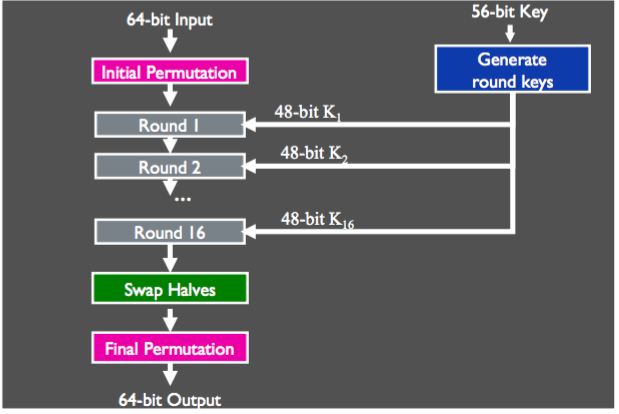 [Speaker Notes: https://crypto.stackexchange.com/questions/33072/how-is-a-per-round-key-generated-in-des-algorithm]
DES Round: f (Mangler) Function
Substitution Box
A substitution box (or S-box) is used to obscure the relationship between the plaintext and the ciphertext 
Shannon’s property of confusion: the relationship between key and ciphertext is complex as possible 
In DES, S-boxes are carefully chosen to resist cryptanalysis 
Thus, that is where the security comes from
Substitution Box
Cryptanalysis of DES
DES has an effective 56-bit key length 
Wiener: $1,000,000 - 3.5 hours (never built) 
July 17, 1998, the EFF DES Cracker, which was built for less than $250,000 < 3 days 
January 19, 1999, Distributed.Net (w/EFF), 22 hours and 15 minutes (over many machines) 
We all assume that NSA and agencies like it around the world can crack (recover key) DES in milliseconds 
What now? Give up on DES?
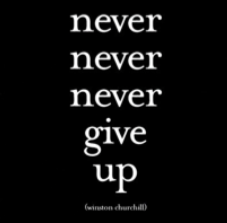 Variants of DES
DESX (XOR with separate keys ~= 60-bits) 
DESX(m)=K2 DESK(m K1) 
Linear cryptanalysis 
Triple DES (three keys ~= 112 bits)
Keys k1, k2, k3, but in practice k1 = k3 
C = E(D(E(p, k1), k2, k3) 
Compatible with normal DES if k1 = k2 = k3
Advanced Encryption Standard (AES)
International NIST bakeoff between cryptographers 
Rijndael (pronounced “Rhine-dall”) 
Replaced DES as the “accepted” symmetric key cipher 
Substitution-permutation network, not a Feistel network 
Variable key lengths (128, 192, or 256 bits) 
Block size: 128 bits 
Fast implementation in both hardware and software 
Small code and memory footprint
AES Encryption Process
AES Data Structures
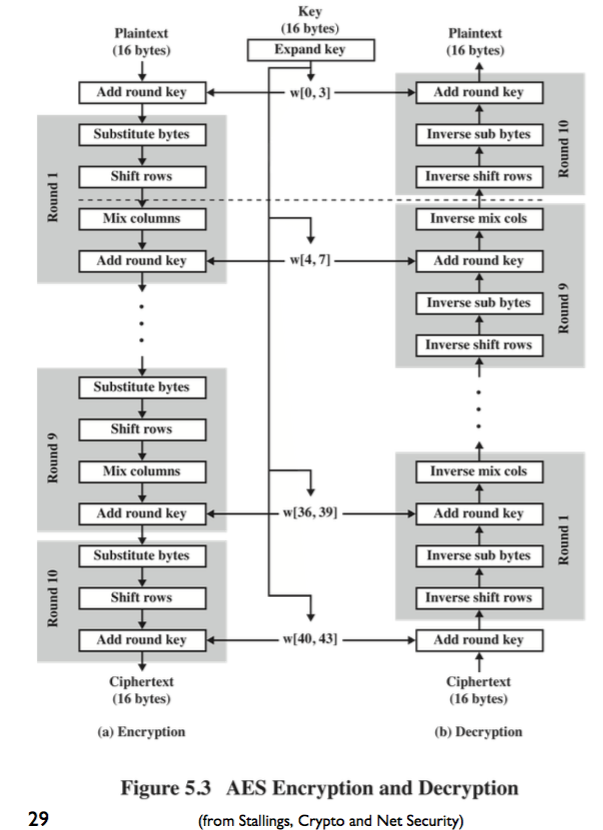 AES Encryption & Decryption
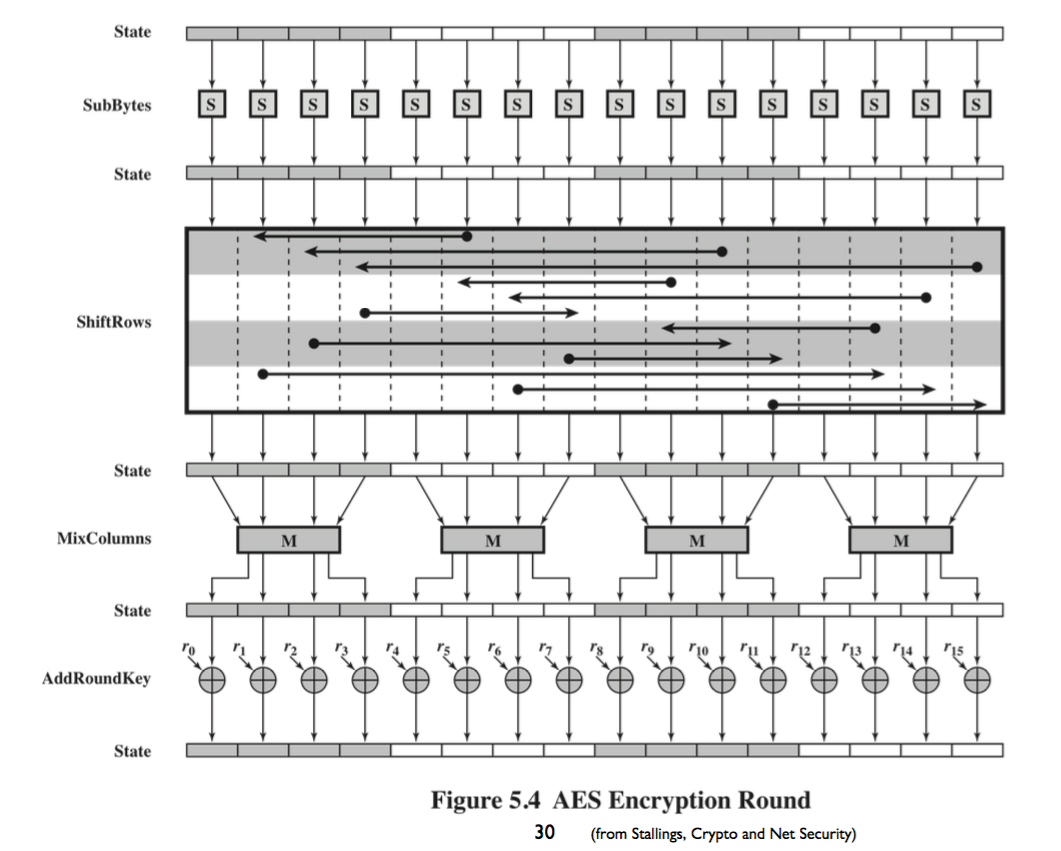 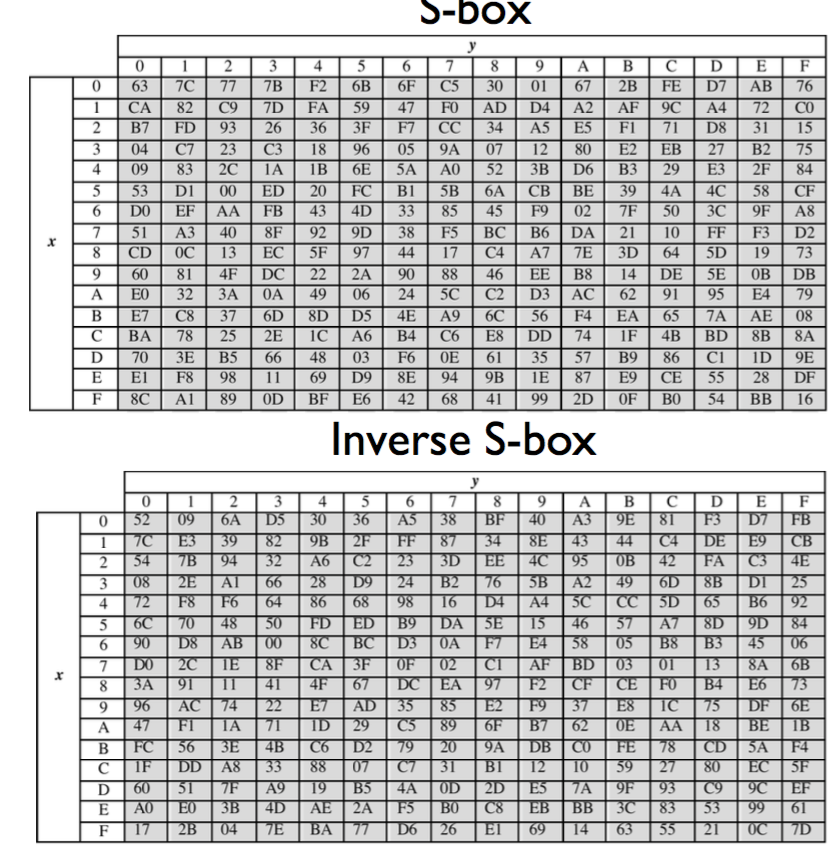 Basic Truths of Cryptography
Cryptography is not frequently the source of security problems 
Algorithms are well known and widely studied 
Vetted through crypto community 
Avoid any “proprietary” encryption 
Claims of “new technology” or “perfect security” are almost assuredly snake oil
Building Systems with Cryptography
Use quality libraries 
SSLeay, cryptolib, openssl 
Find out what cryptographers think of a package before using it 
Code review like crazy
Educate yourself on how to use library 
Understand caveats by original designer and programmer
Common Pitfalls
Generating randomness 
Storage of secret keys 
Virtual memory (pages secrets onto disk) 
Protocol interactions 
Poor user interface 
Poor choice of parameters or modes
Sources
Crypto - http://rumkin.com/tools/cipher/